Ensuring Qualified Faculty for All Courses: The Disciplines List and Assigning Courses
Craig Rutan, Santiago Canyon College
John Stanskas, San Bernardino Valley College
Andrew Young, Glendale Community College

2015 ASCCC Curriculum Institute
[Speaker Notes: Craig]
What is a Discipline?
A “discipline” is defined as a grouping of courses that share common academic or vocational preparation, which are typically defined by a degree or degrees (MFA, MA, BA, MS, etc), or specific professional preparation. 
Not the same as local departments or subject areas. 
Defined in the Minimum Qualifications document maintained by the BOG. 
Example: 
Local Department or Subject Name: Child and Family Studies 
Official Discipline: Early Childhood Education 
Discipline Definition in CA Education Code §87357 
Not the same as or related to TOP codes and names
[Speaker Notes: John]
The Disciplines List
Minimum Qualifications for Faculty and Administrators in California Community Colleges
http://www.asccc.org/sites/default/files/2014MinuimumQualifications.pdf  (40.8 MB)
[Speaker Notes: John]
Organization of the Disciplines List
Disciplines requiring a Master’s Degree
Disciplines where a Master’s degree is not normally expected but a Bachelor’s or Associate degree is expected
Disciplines in which a Master’s, Bachelor’s or Associate Degree is not generally expected or available in that specific discipline
Disciplines for non-credit instruction 
Other – to include Administrators, Learning Center Coordinators, Health Services Professionals, Apprenticeship Instructors, DSP&S Counselors, Work Experience Coordinators, Faculty Interns, EOPS
[Speaker Notes: John]
Why Do We Care About Faculty Qualifications?
Minimum qualifications are one mechanism that:
Ensures appropriate faculty preparation in the content area
Ensures appropriate faculty preparation to communicate the value of educational attainment
Addresses Accreditation Standards
Is a 10+1 issue  (equivalency - Ed. Code §87359(b), minimum quals - Ed. Code §87360(b))
[Speaker Notes: John]
Minimum Qualifications
Degrees and credits generally must be from accredited institutions (§53406). 
An occupational license or certificate is required in certain instances (§53417). 
A district may hire a person who possesses qualifications different from, but equivalent to, those listed on the disciplines list, according to criteria and procedures agreed upon by the governing board and the academic senate (§53430).
[Speaker Notes: Andrew]
Local Minimum Qualifications
A district may establish additional qualifications which are more rigorous than the state-established MQs. 
However, local MQs cannot be less rigorous than the state-established MQs.
[Speaker Notes: Andrew]
Assigning Courses to Disciplines
Determined by local process, but Senate has regulatory authority.
Local process should rely on discipline faculty expertise with review and oversight by local Curriculum Committee, Senate, or both. 
Curriculum Committee often charged with overseeing this process, but other models exist. 
Faculty-driven process, regardless of committee. 
Determines the minimum qualifications necessary to teach a course.
[Speaker Notes: Craig]
Considerations for Discipline Assignments
The assignment is based on course content, not personnel issues or FTEF. 
Courses should be placed in a discipline based upon the knowledge necessary to teach the course. 
Regardless of the local situation, discipline faculty need to be involved in assignment of courses to disciplines. 
Remember: Not all programs or department titles are disciplines.
TOP Codes and FSAs are NOT disciplines!
[Speaker Notes: Craig]
Three Different Ways of Assigning Courses
Course assigned to a single discipline. 
Example: ENGL 101 assigned to English. The minimum qualifications for English provides adequate preparation to teach the course content. 
Course assigned to more than one discipline with an “or”  
Example: ARTS 101 assigned to Art or Graphic Design. The minimum qualifications for either discipline provide adequate preparation to teach the course content. 
Course assigned to more than one discipline with an “and” 
HUMA 120 assigned to Humanities and Ethnic Studies. The minimum qualifications for both disciplines together provide adequate preparation to teach the course content.
[Speaker Notes: Craig]
Multiple Disciplines
Do not need to be listed on more than one course outline of record (COR) or be listed in the catalog under multiple subject codes. For Example: 
ARTS 101 is assigned  to  Art OR Graphic Design on the COR. The college only maintains one COR for ARTS 101. The course is listed in the catalog ONLY as ARTS 101. 

May be “double-coded”, i.e. recorded on two or more CORs and listed in the catalog under each subject code. For example: 
Social Psychology is recorded on two separate CORs, one as PSYC 120, one as SOCI 120. It is listed in the catalog under both subject codes. Double-coded courses should have identical CORs.
[Speaker Notes: Craig]
Impact on Teaching
Single Discipline: 
Faculty who meet minimum qualifications or the locally-determined equivalent for that discipline are eligible to teach the course. 

More than one discipline with an “or”: 
Faculty who meet minimum qualifications or the locally-determined equivalent in any of the listed disciplines are eligible to teach the course. 

More than one discipline with an “and”: 
Faculty who meet minimum qualifications or the locally-determined equivalent for ALL of the listed disciplines are eligible to teach the course.
[Speaker Notes: Craig]
Interdisciplinary Studies
The Disciplines List includes the discipline of Interdisciplinary Studies.
The minimum qualifications for Interdisciplinary Studies are:
Master’s in the interdisciplinary area OR master’s in one of the disciplines included in the interdisciplinary area and upper division or graduate coursework in at least one other constituent discipline.
Any time interdisciplinary studies is used, the disciplines for a particular course MUST be specified.
[Speaker Notes: Craig]
Local Disciplines Assignment
A district may locally assign any discipline on the state list for local use, but they do not have to use any particular discipline.
For instance, if a district has not locally adopted the discipline of Art History, it could assign all of its Art History courses to the discipline of Art. 
In this case, the MQs for Art History classes in that district would be those defined for the Art discipline, not the Art History discipline (unless/until the district chose to change this).
[Speaker Notes: Andrew]
Conflicts When Assigning Courses
Imagine that the faculty in your physics department want to create a new course on the Philosophy of Science and would like this to be a physics course.
The philosophy faculty object to the placement of the course in physics and believe that the course should be part of philosophy.
How does your local process deal with conflicts like this?
[Speaker Notes: John/Andrew]
Which Discipline(s) Would You Assign?
Multimedia Applications for the Web
Introduction to the use of multimedia components, images, typography, motion and audio, for designing websites. Software may include Photoshop, Dreamweaver, SoundEdit 16 and Flash. Projects include conceptualizing, storyboarding, and designing Web page layout. Application of design elements to Web page creation.
[Speaker Notes: John/Andrew]
Which Discipline(s) Would You Assign?
Introduction to Peace and Conflict Studies
Historical, social and economic development of the world order along with a wide range approach integral to the examination of global studies, peace and conflict resolution. The study of peace and conflict areas to include the war system, war prevention, nonviolence, human rights, social justice, environmental sustainability and the role of the United Nations and other international governing bodies.
[Speaker Notes: John/Andrew]
Which Discipline(s) Would You Assign?
Introduction to Geographic Information System
This course introduces basic scientific principles of Geographic Information Systems (GIS) as they relate to working with data that have important spatial orientation and organization. Geometric and geographic concepts and theories are used to develop scientific methods for proper communication of the data and the solution of problems that have spatial relationships. Course covers basic concepts in mapping and orientation, the development of map scales and comparison of different coordinate systems and data error analysis.
[Speaker Notes: John/Andrew]
Multi-College Districts
While some multi-college districts have common courses, others do not.
Since your district has one set of minimum qualifications, similar courses should be placed in the same discipline, even if they are called different things.
Your local process may be different than those in single college districts
[Speaker Notes: Craig]
Summary
All Courses must be assigned to a discipline listed in the Discipline’s List and the assignment of courses is under the academic senate’s/curriculum committee’s authority.
The process for assigning courses is locally determined and may differ from college to college
Different colleges may choose to use different disciplines for similar courses!
Create a clear local process that outlines who is involved and who makes the ultimate decision.
[Speaker Notes: Craig]
Questions?
Thank you for joining us
Craig Rutan: rutan_craig@sccollege.edu
John Stanskas: pstanska@sbccd.cc.ca.us
Andrew Young: ayoung@glendale.edu
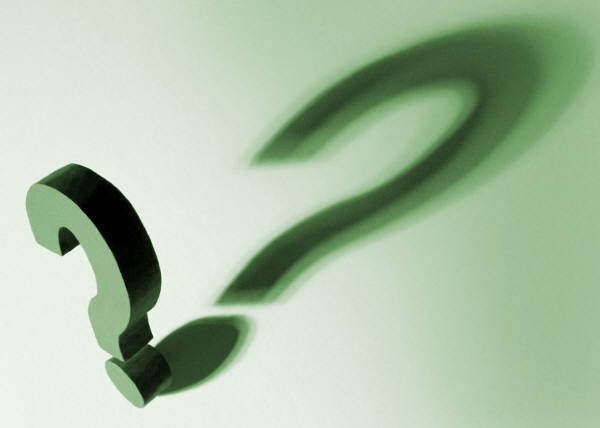 [Speaker Notes: All]